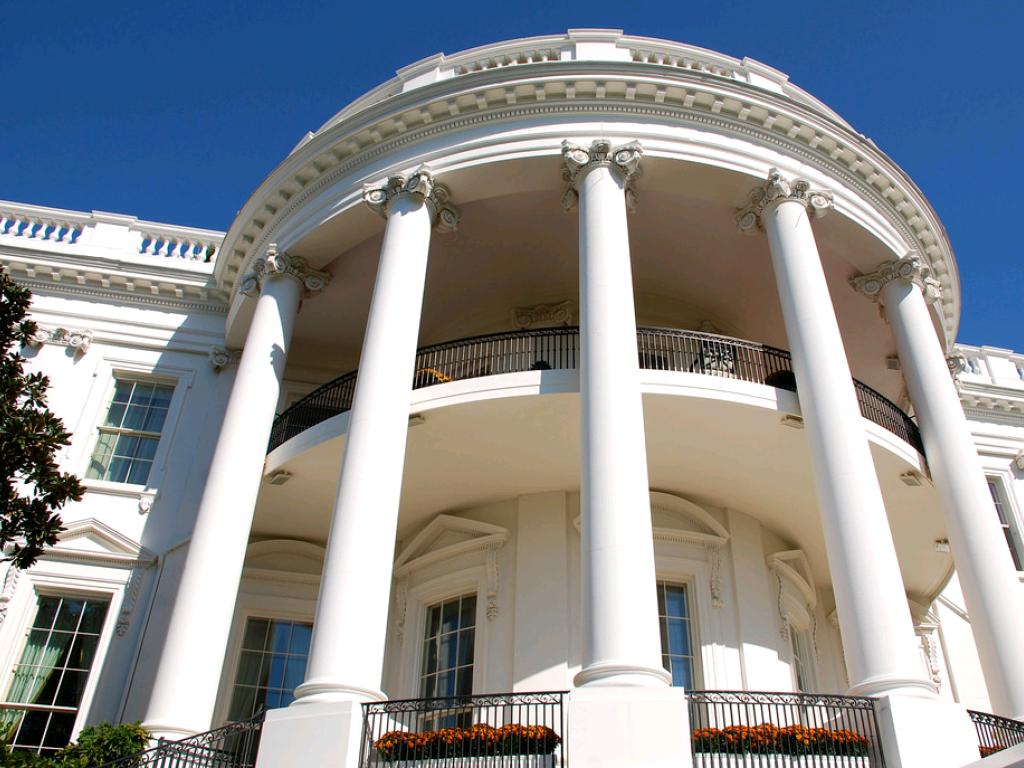 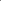 Privacy Rules
NLMUSD Cybersafety Grade 4
cc: afagen - https://www.flickr.com/photos/51035749109@N01
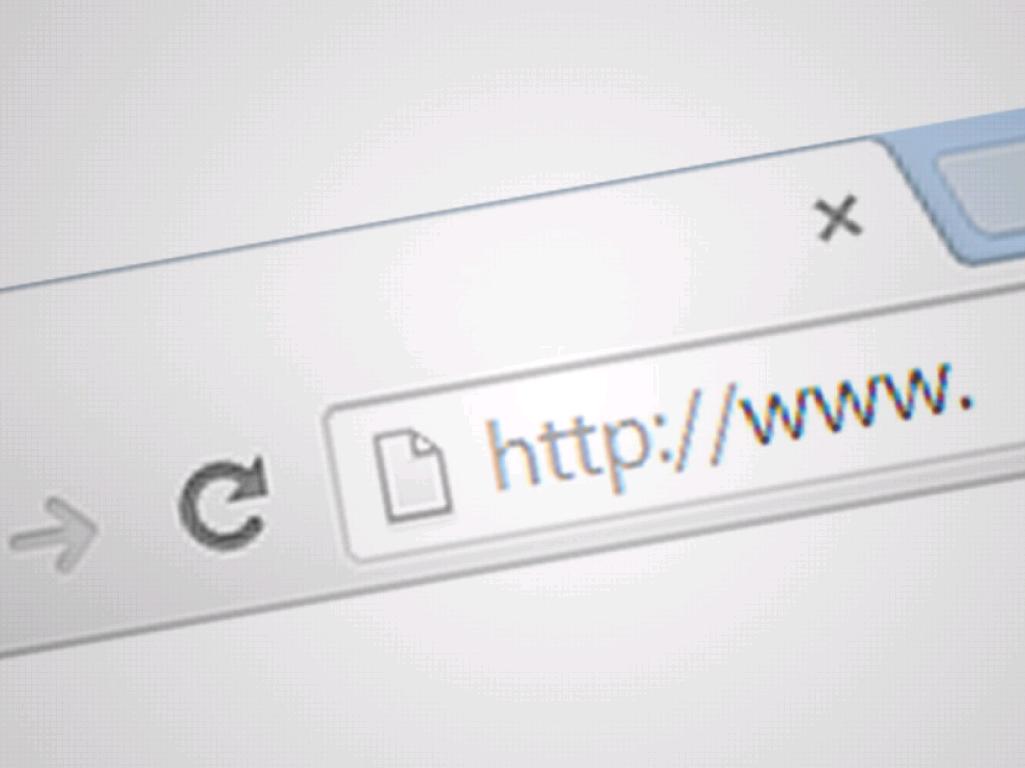 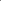 How do you know that a website protects your private information?
cc: thedescrier - https://www.flickr.com/photos/61502033@N02
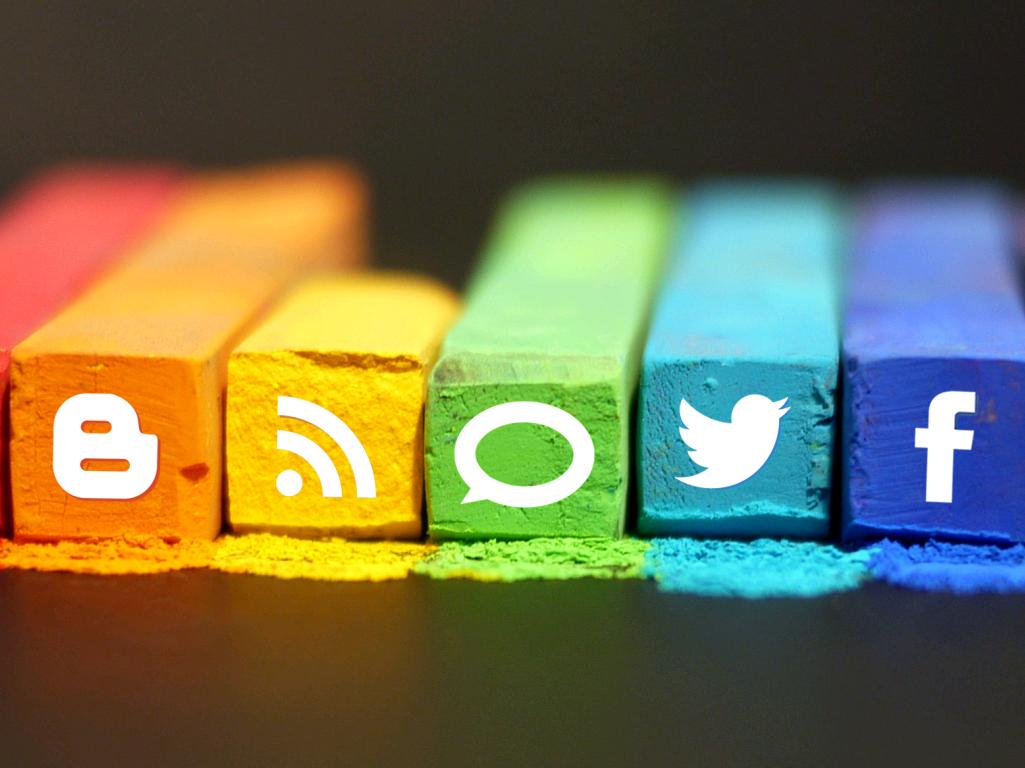 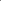 In this lesson you will be able to
learn which information you should avoid sharing online because it is private.
understand which kinds of websites have privacy policies, and why.
practice checking websites they visit for privacy policies and privacy seals of approvals.
cc: mkhmarketing - https://www.flickr.com/photos/93212162@N08
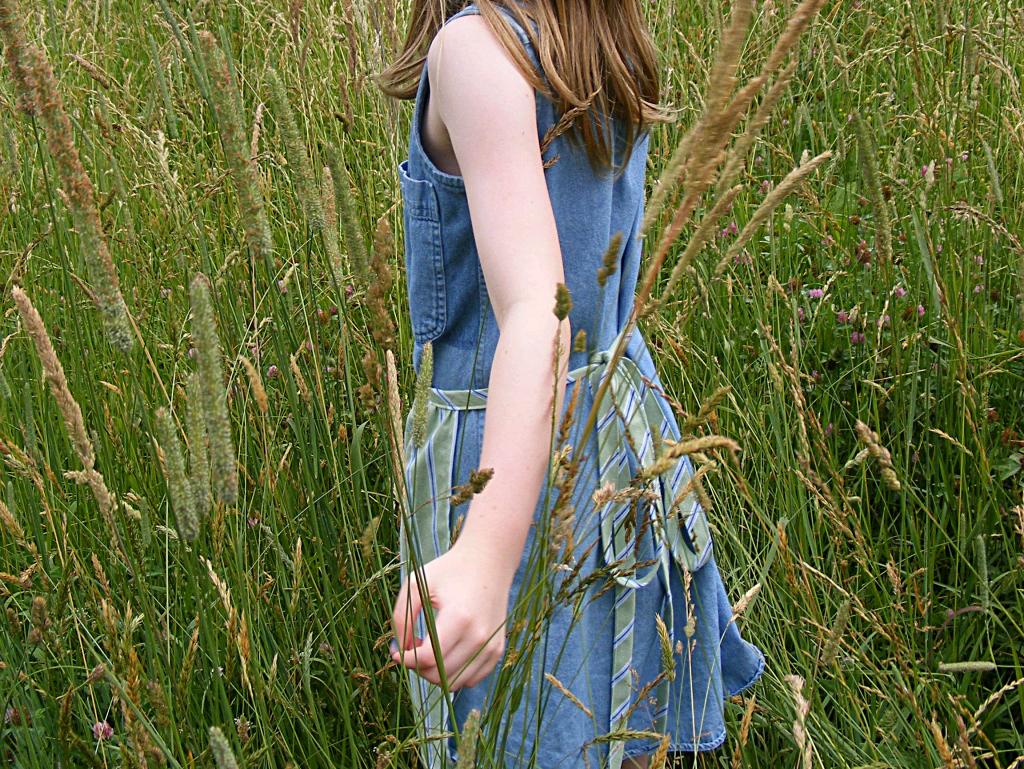 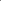 Imagine if you had to wear a sign on the back of your shirt that had personal information about you?
cc: Wendi Gratz - https://www.flickr.com/photos/52621716@N00
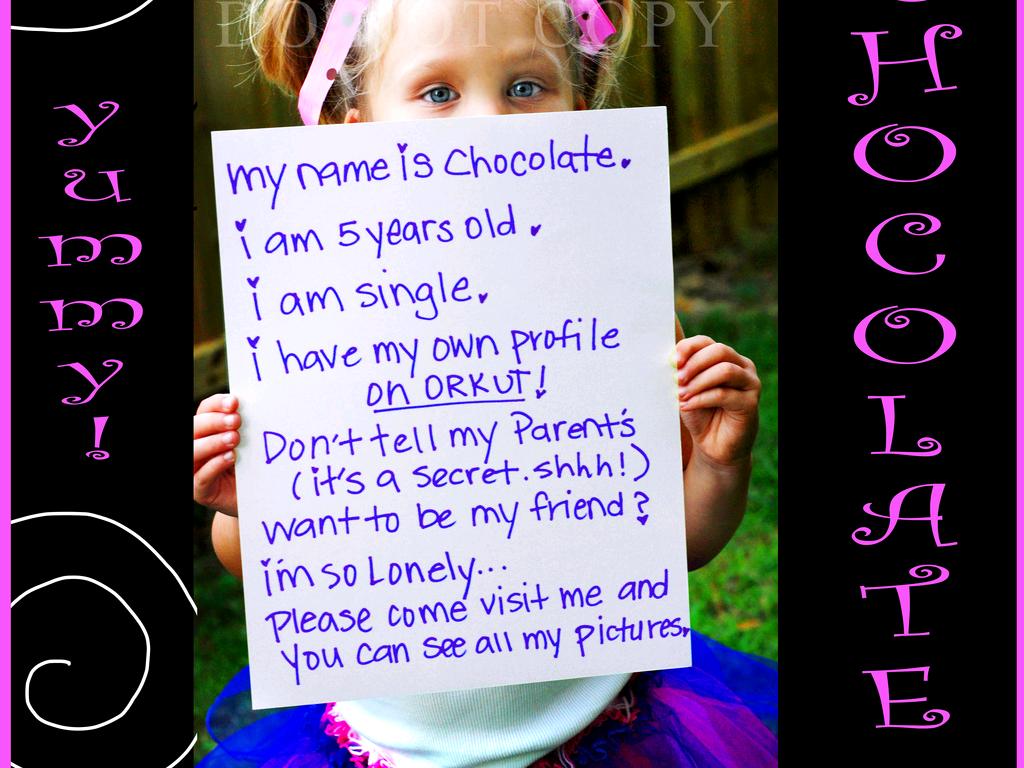 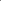 Personal information should not be shared with strangers, and some information such as private information, should be protected for safety reasons.
cc: dieselbug2007 - https://www.flickr.com/photos/58372737@N00
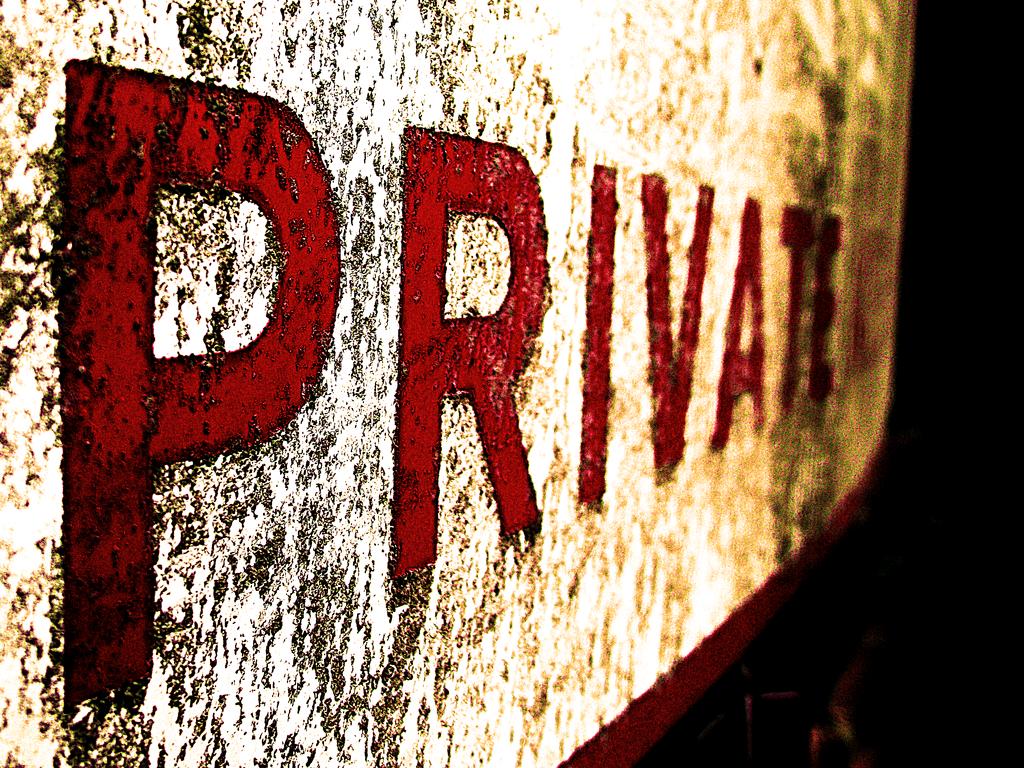 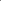 Private Information
-information that can be used to identify you (for example, your Social Security number, street address, email, phone number, etc.)
cc: Nathan O'Nions - https://www.flickr.com/photos/50523792@N03
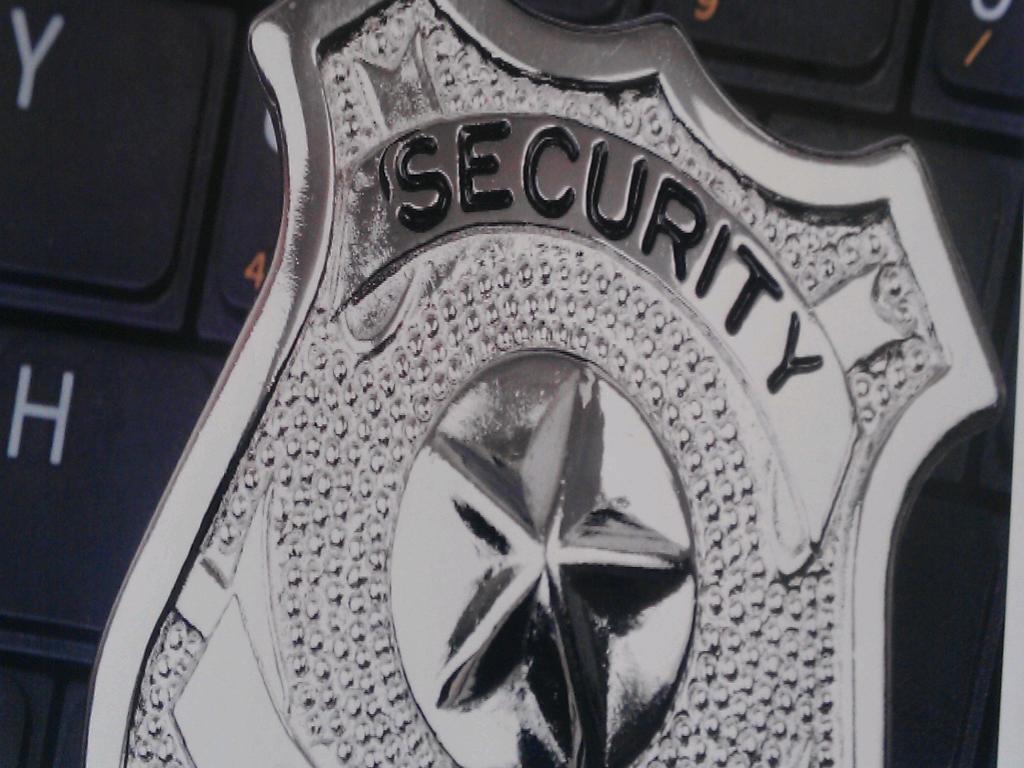 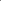 Know the Law
cc: Vanguard Visions - https://www.flickr.com/photos/77018488@N03
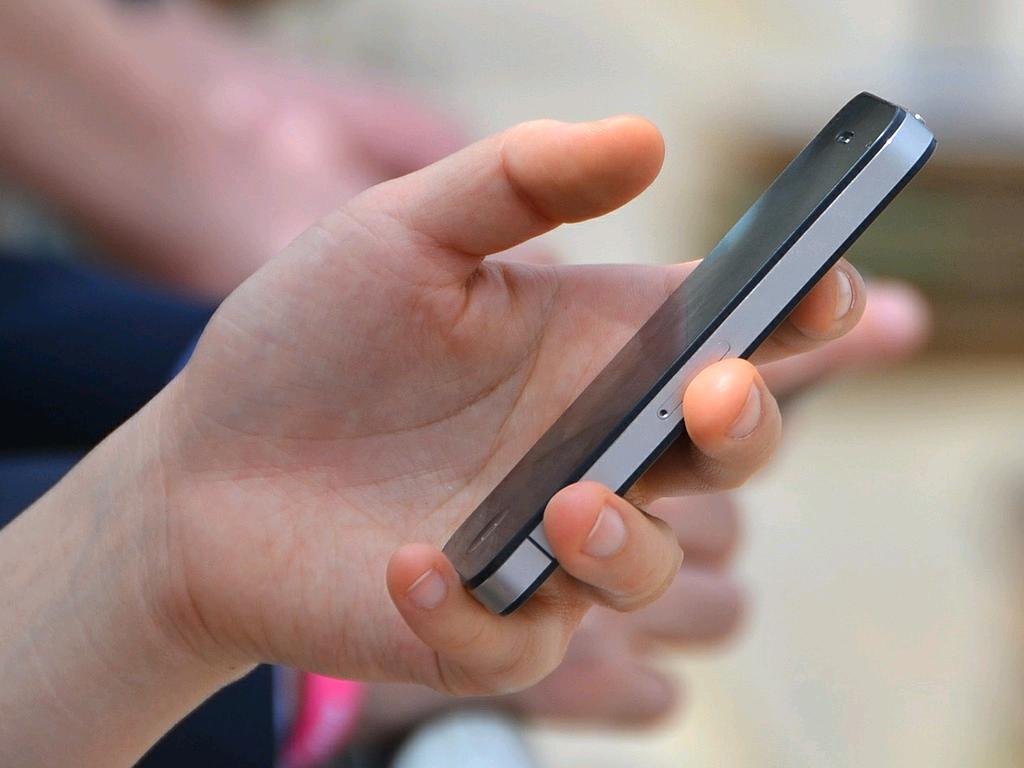 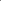 The United States has a law requiring website owners to help protect the private information of  kids 13 and younger. The purpose of the law is to protect kids’ privacy.
cc: afagen - https://www.flickr.com/photos/51035749109@N01
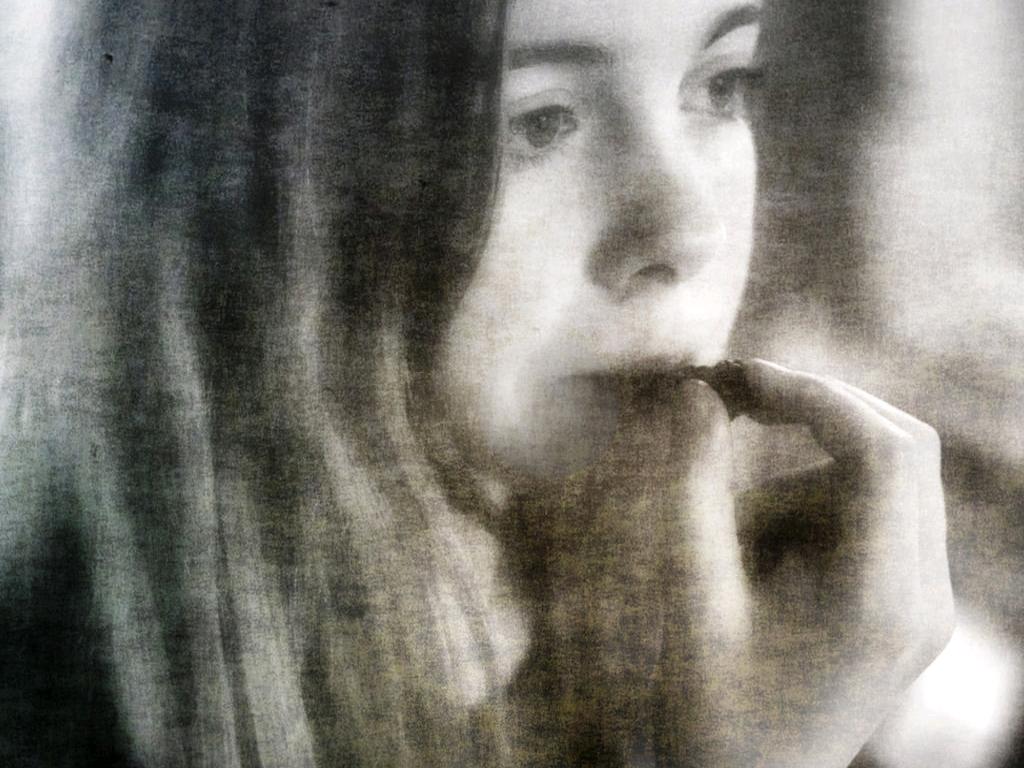 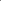 The Law applies to websites
that have content meant for kids 13 and younger
that ask kids for private information
cc: Nick Kenrick. - https://www.flickr.com/photos/33363480@N05
This law is important because without  it, websites could use your private information however they wanted. For example, a website could use your information to try to find you, contact you,  and sell you things. Websites could even sell  your private information to other companies who want information about kids.
Websites have to explain how they protect kids’ private information by posting a privacy policy.
Private Policy
-a legal document that explains how a website gathers and uses your private information
In addition to a privacy policy, two organizations,
the Better Business Bureau and TRUSTe, review children’s websites to make sure they are protecting kids’ privacy. If a kids’ website is following the privacy law, the Better Business Bureau and TRUSTe post their seals of approval on the site.
Seal of Approval
-a sign or stamp that states that a website, company, or group meets a certain set of standards and is doing a good job
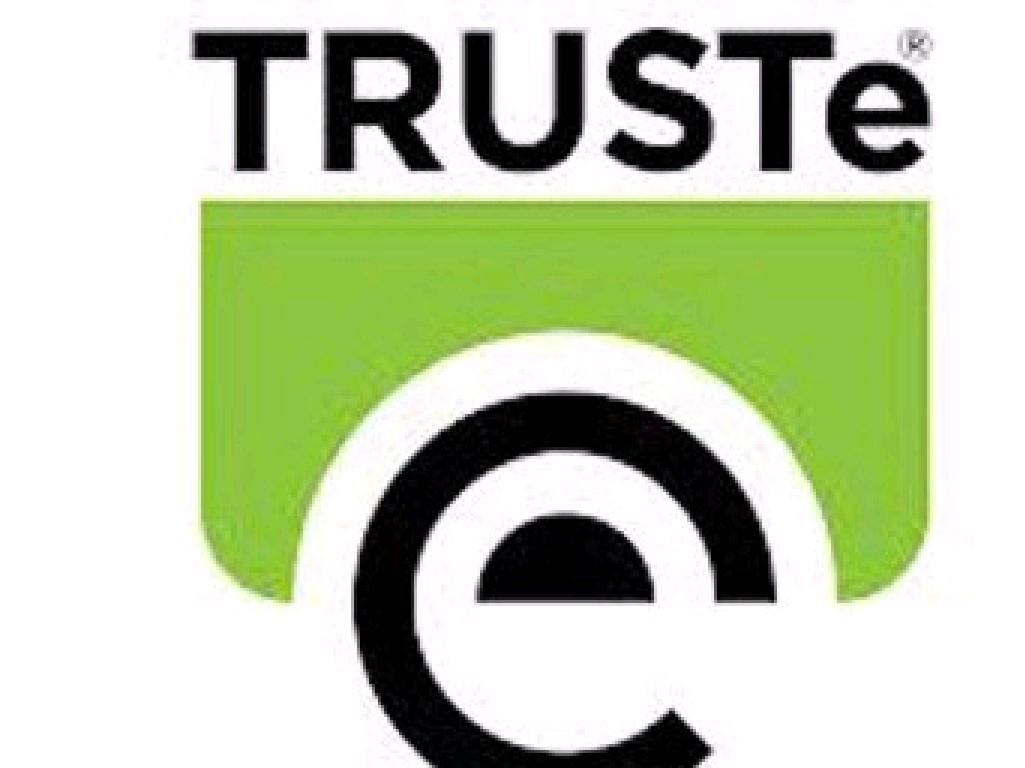 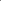 If someone gets your private information and uses it however they want, you might get a lot of junk mail or unwanted emails. Someone might try to sell you things you don’t want. Companies might share their private information with other companies who want to target kids.
You should make a habit of checking for yourselves to see if the kids’ sites you visit post privacy policies and have privacy seals of approval.
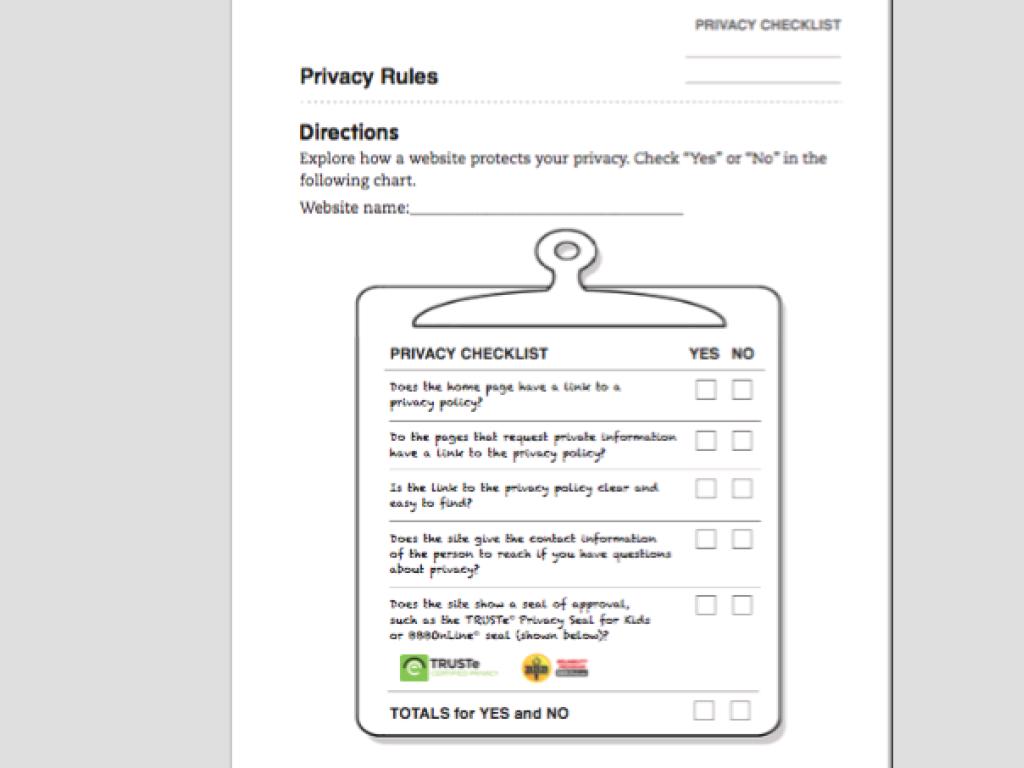 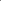 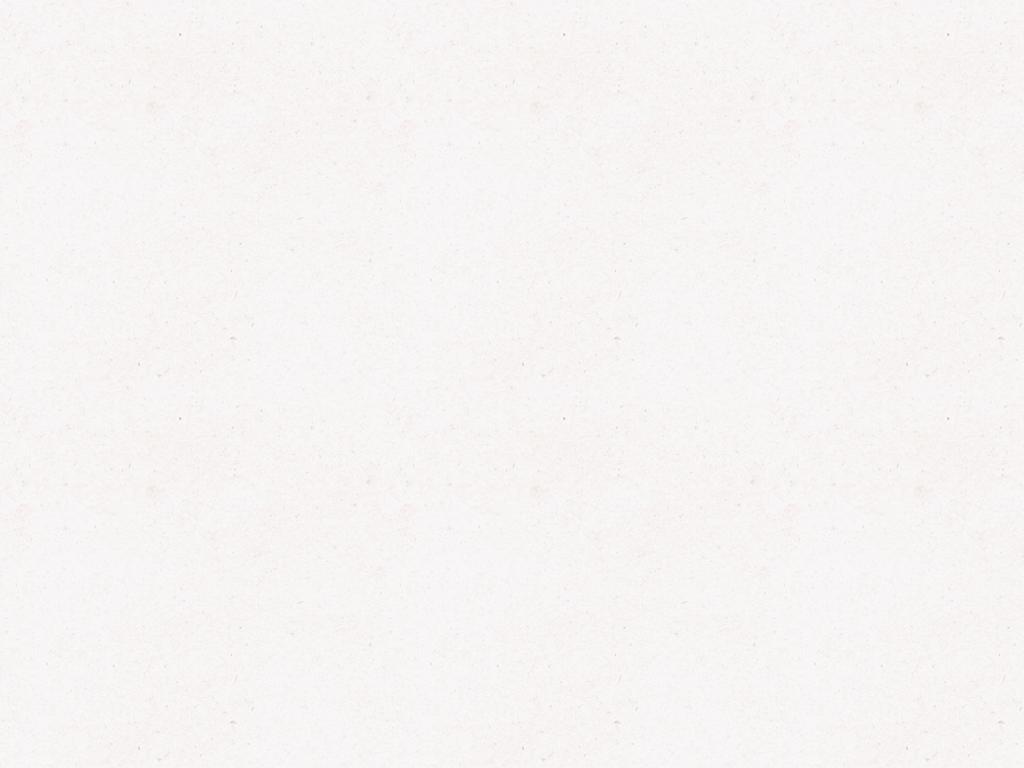 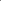 Assessment
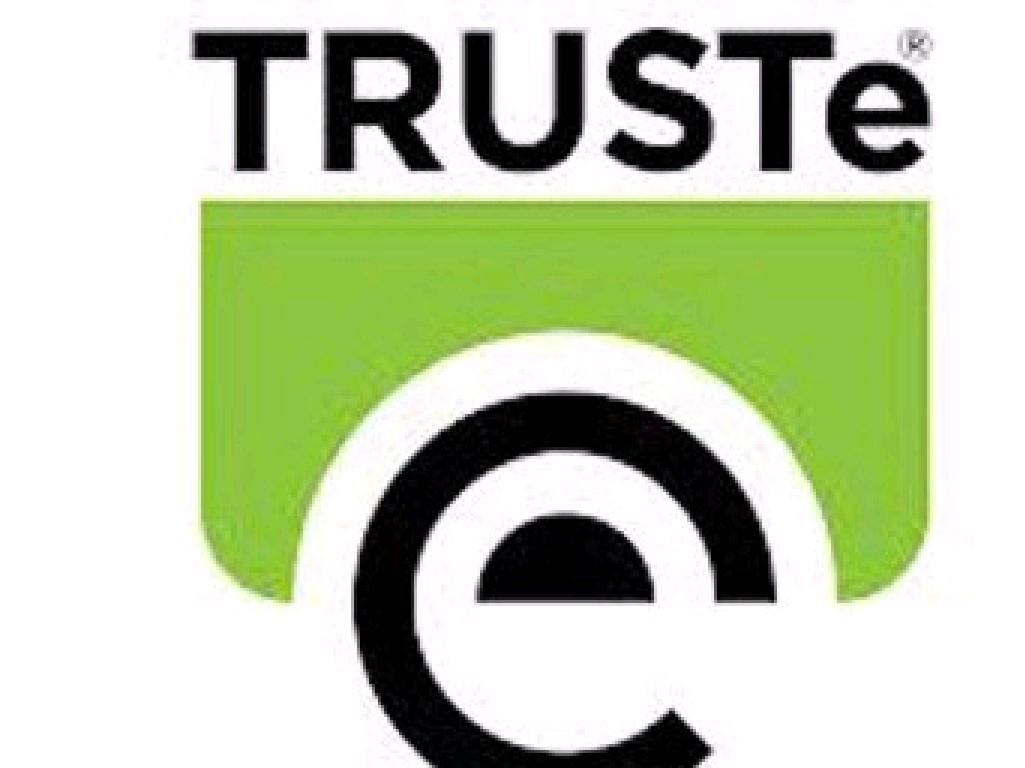 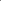